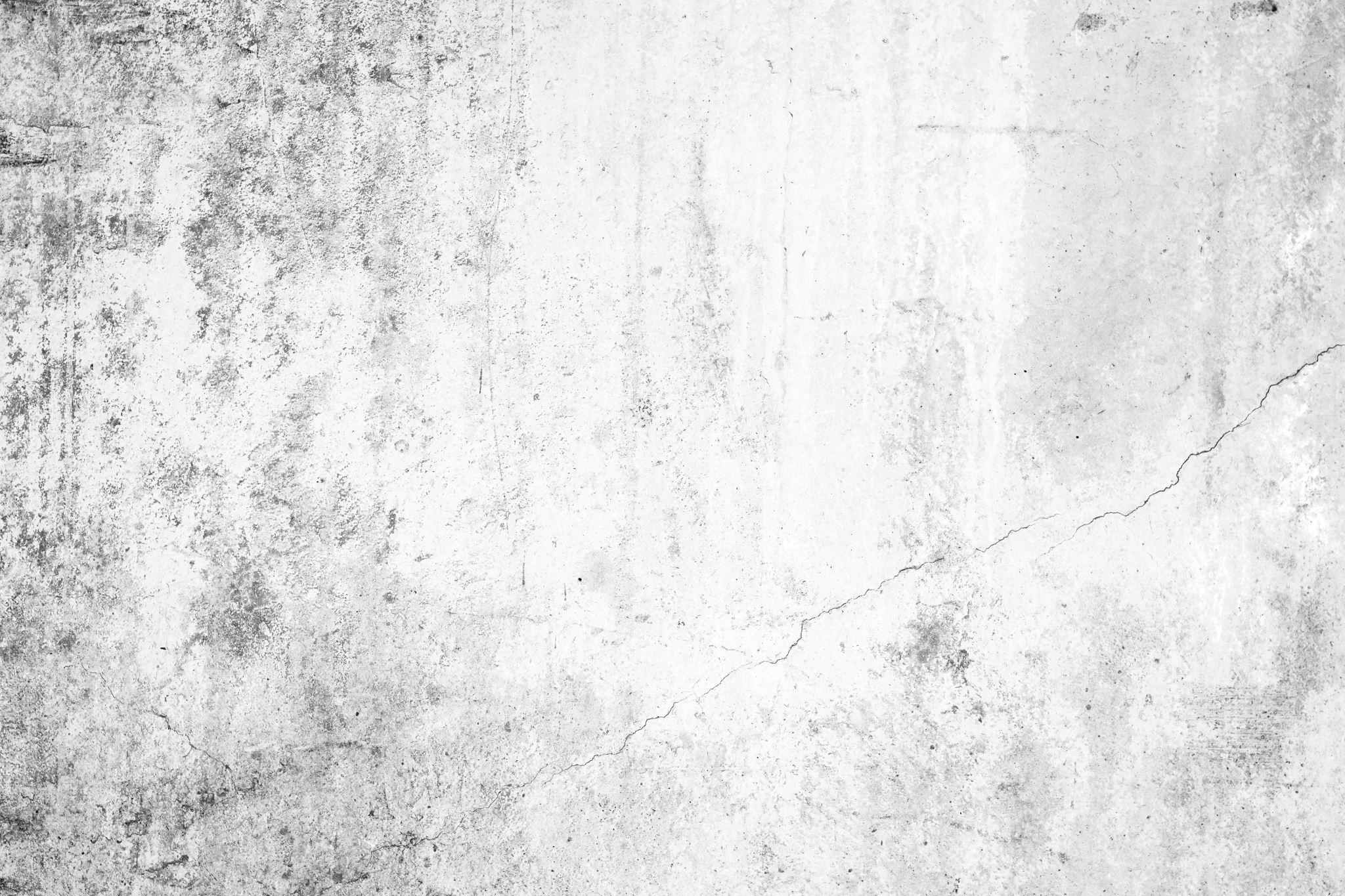 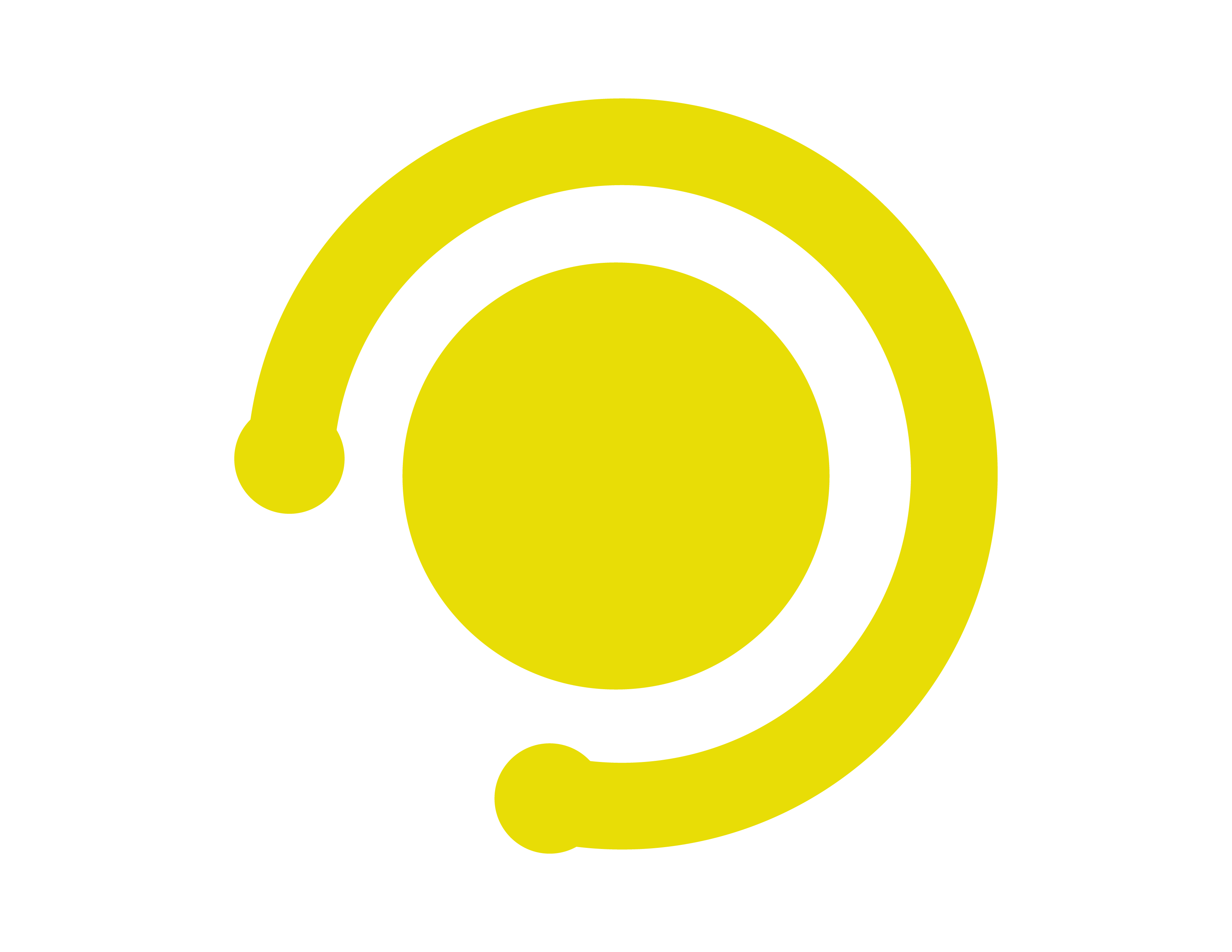 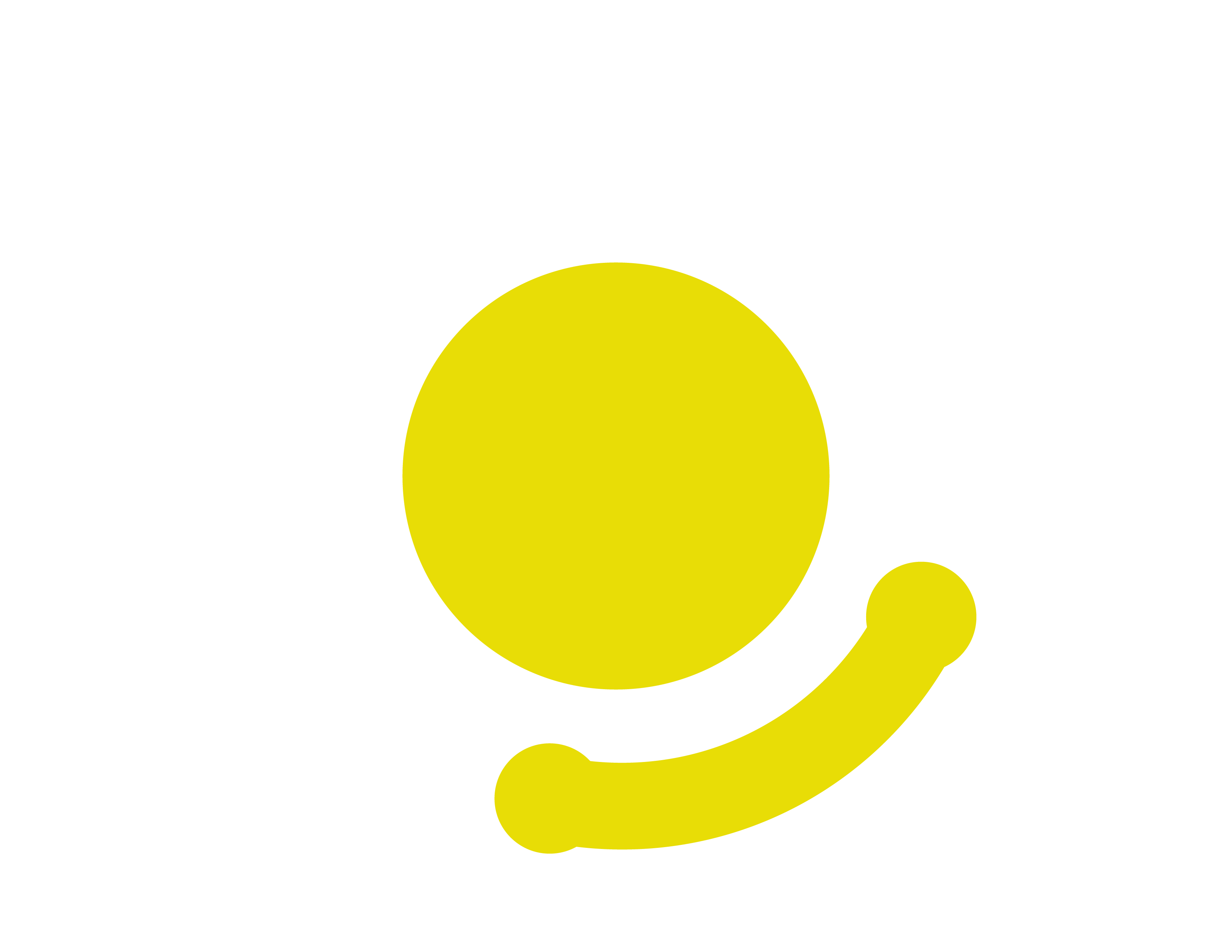 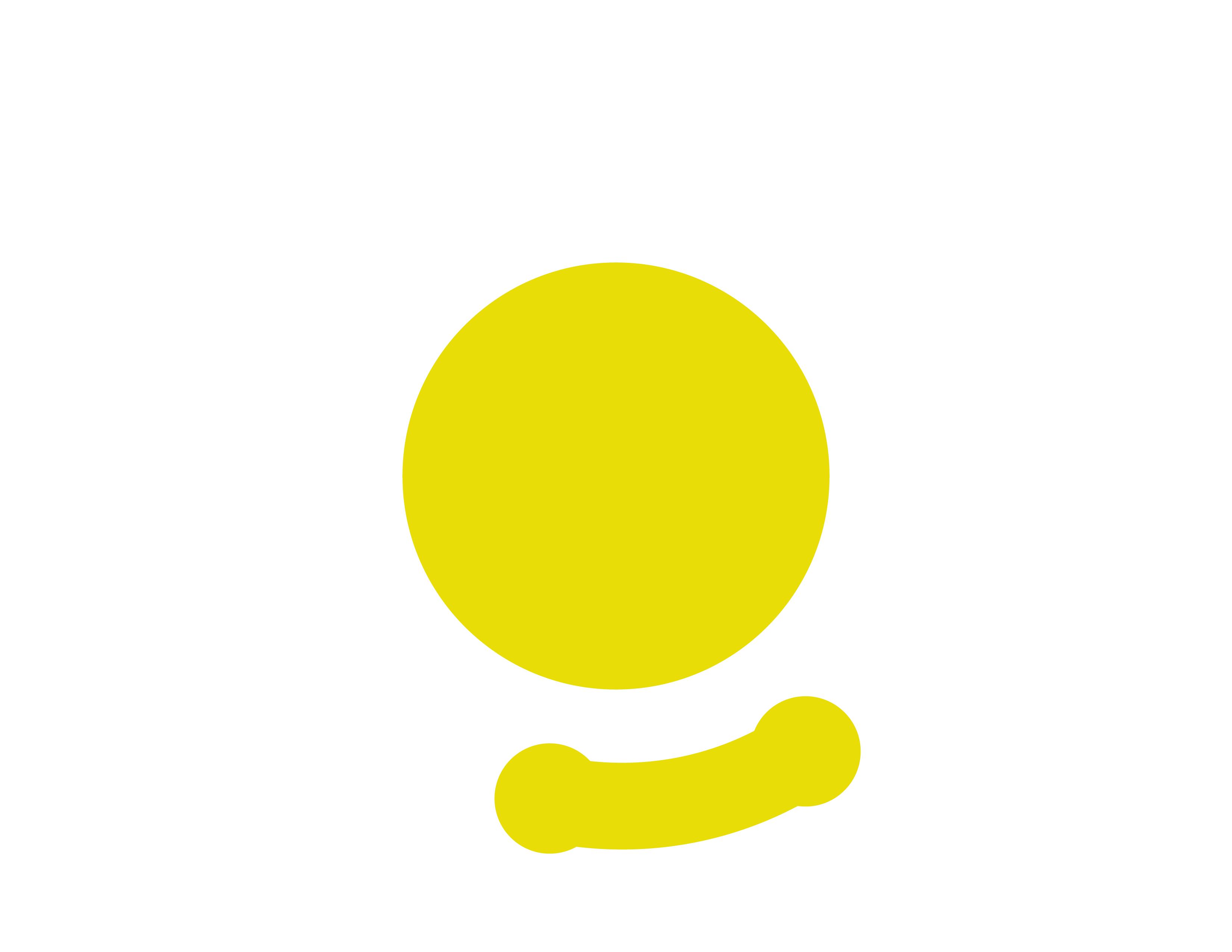 70-20-10 Development Plan Presentation Template Example
70
20
10
Hazel Christensen, IT Security Specialist
Information Technology
Manager/Supervisor: Henry McNeal
Plan Start Date: March 20XX
Next Review Date: September 20XX
Provided by Smartsheet, Inc.
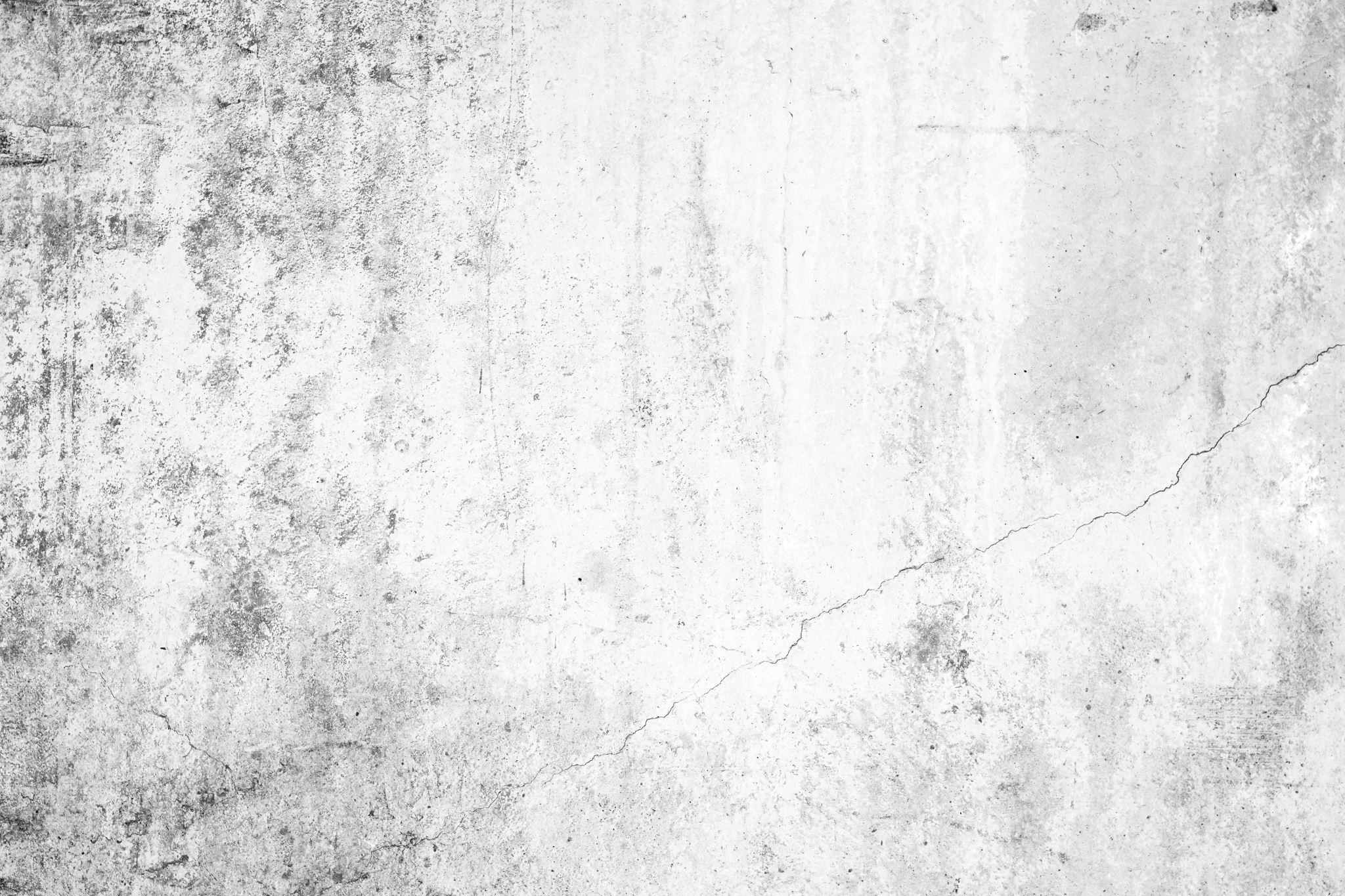 Contents
Development Goals (SMART)
70% Experimental Learning
20% Social Learning
10% Formal Learning
Action Plan and Progress Tracker
Success Metrics and Key Performance Indicators (KPIs)
Feedback and Evaluation
Review and Acknowledgement
Development Goals (SMART)
S
Specific
M
Measurable
A
Achievable
R
Relevant
T
Time-Bound
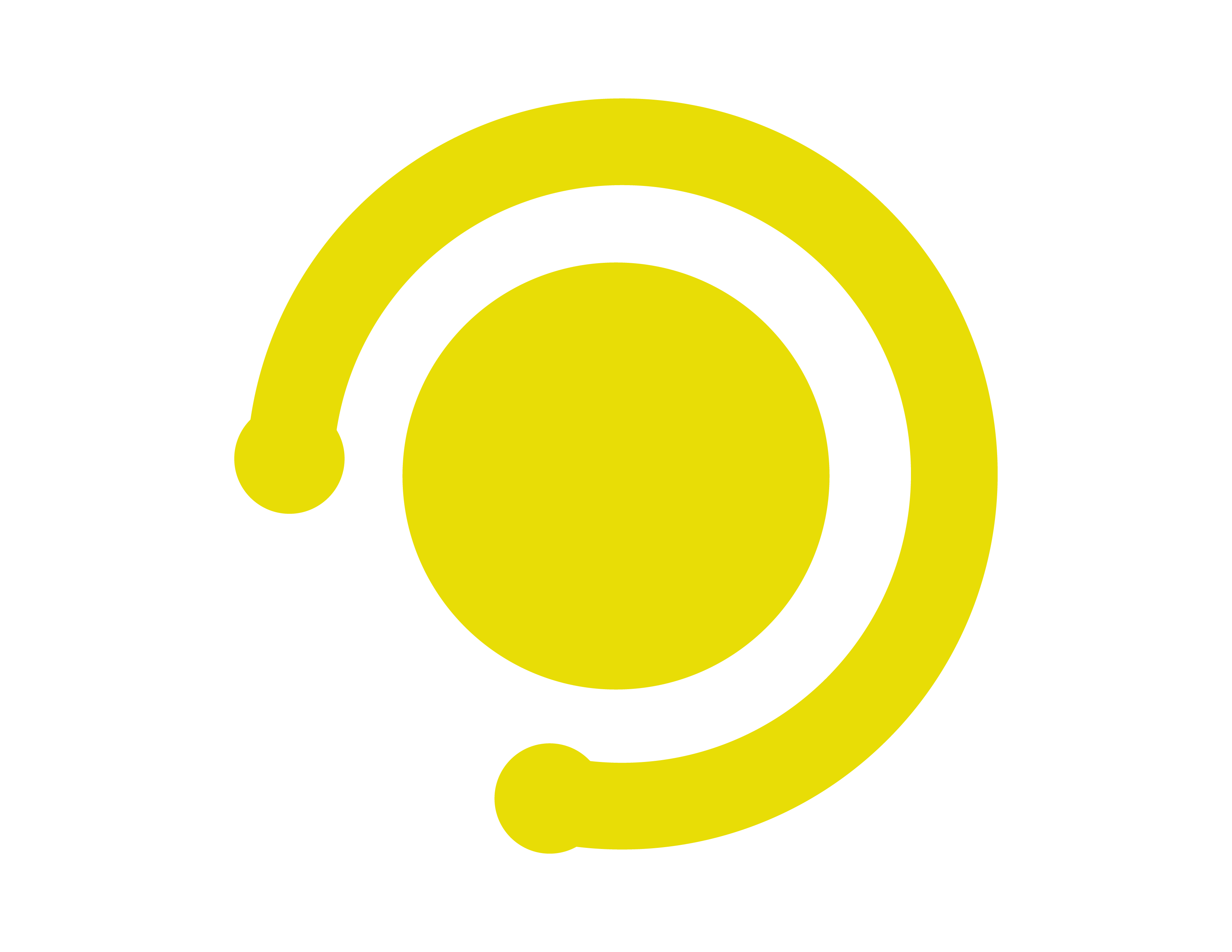 70% Experimental Learning
70
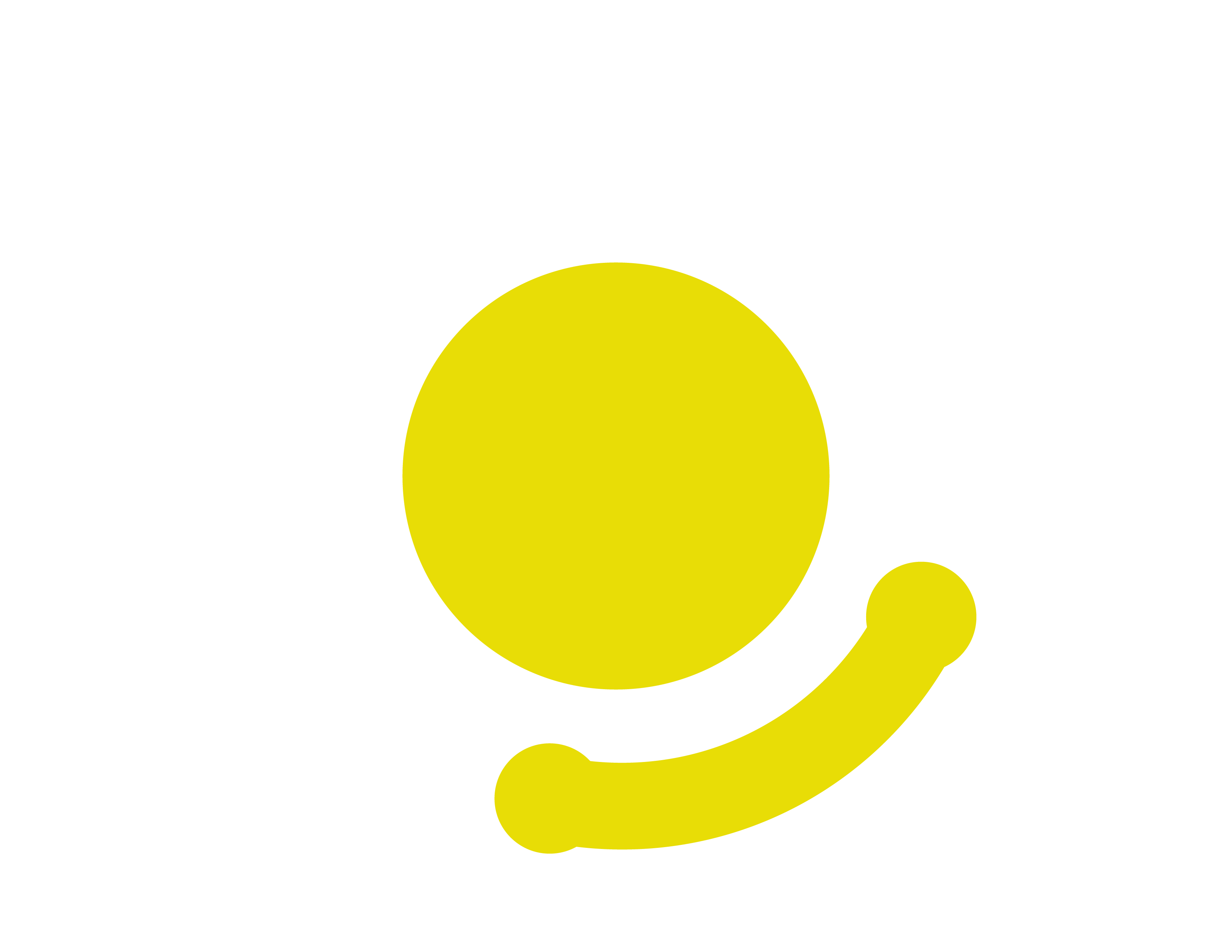 20% Social Learning
20
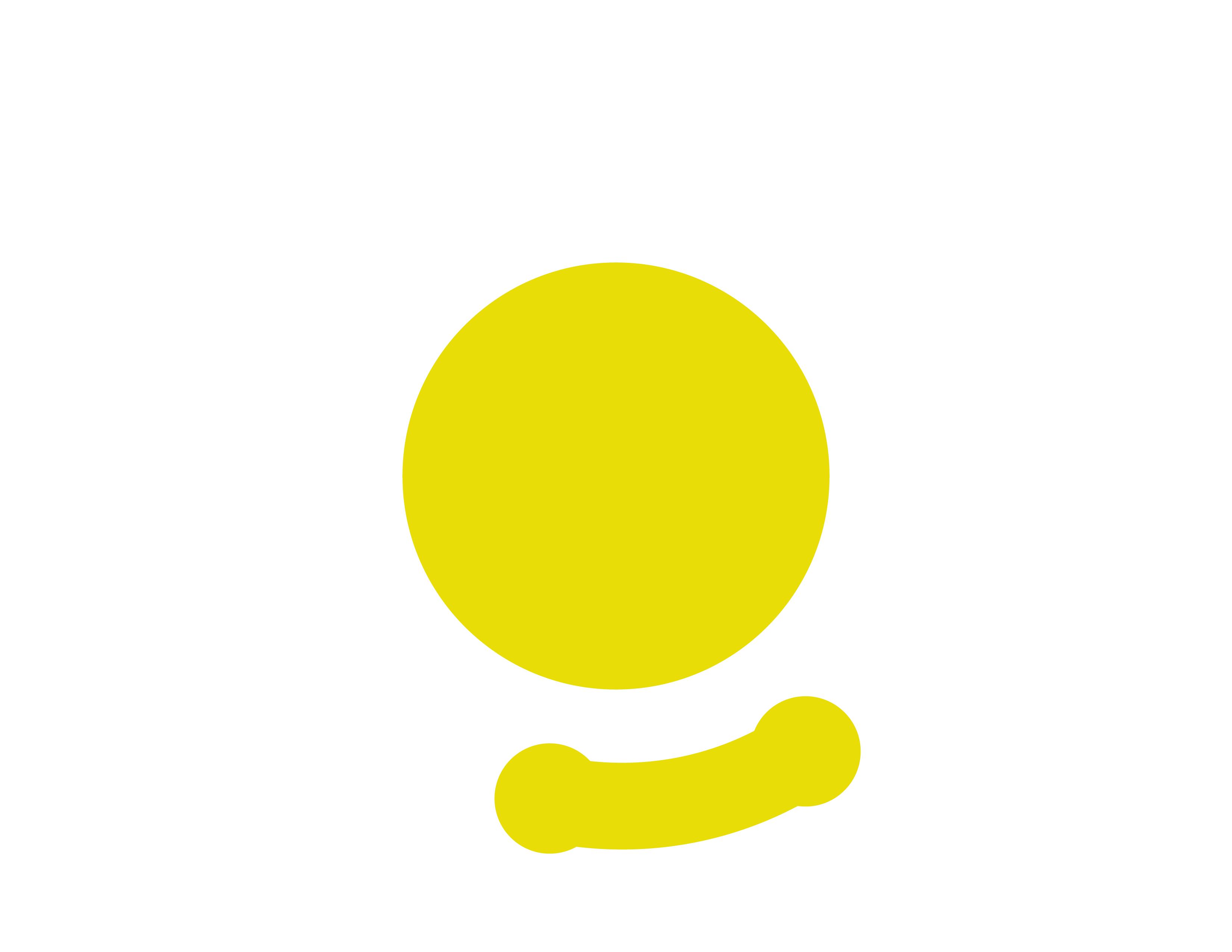 10% Formal Learning
10
Action Plan and Progress Tracker
Success Metrics and Key Performance Indicators (KPIs)
Description
Measurement
Metric
Use of new security protocols in daily tasks
Skill Application
Manager review, project assessments
Percentage of completed activities
Development Completion Rate
Training records, self-reports
Participation in mentorship and peer learning
Social Learning Engagement
Attendance logs, mentor feedback
Knowledge gained from courses and certifications
Formal Learning Impact
Exam results, skill assessments
Feedback and Evaluation
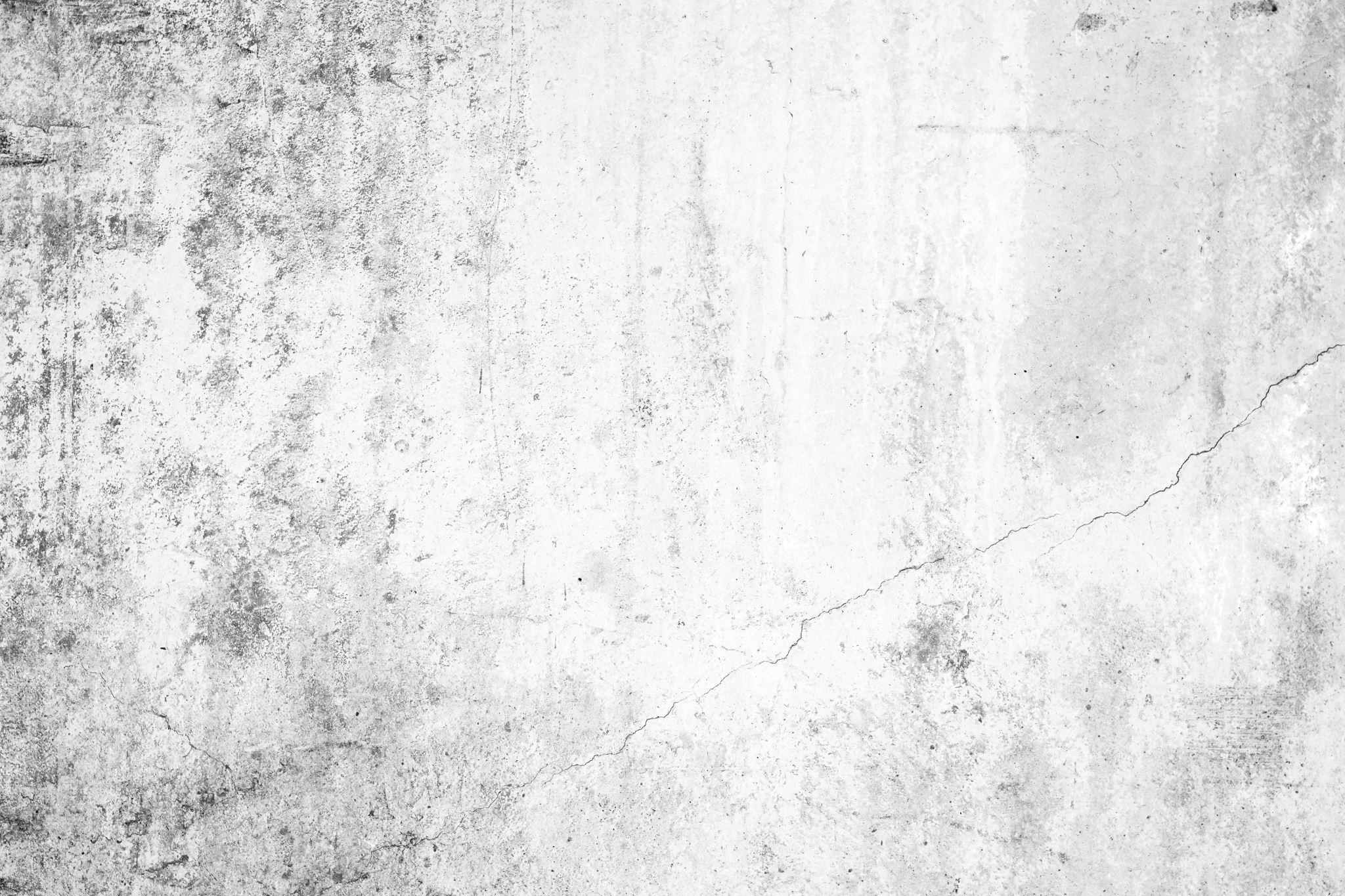 Review and Acknowledgment